【九州・沖縄地区】
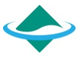 「企業・団体名」
地域脱炭素に向けたマッチングイベント概要書
１．会社概要
【本社所在地】
【事業活動エリア】
【業種】
【事業概要】
２．地域づくりに貢献する「地域脱炭素」を通じて、実現したい社会像
提出先：
　九州地方環境パートナーシップオフィス（EPO九州）
　E-mail： epo-junkanken@epo-kyushu.jp

　提出期限：
　2023年8月31日（木）
■ 自治体と連携してどのような地域社会を作っていきたいか、貴社の方針や考え方、自治体と連携する際の姿勢などについて簡潔に記載する。
３．得意とする脱炭素事業・再エネ事業の種別（キーワード）
■キーワードをお示しください 再エネ/省エネ、EMS、CO2の見える化技術、新電力設立、社会課題解決分野（交通、防災、農林水産業等）等
４．自治体の脱炭素の目標や課題に対して提供可能なソリューション
■上記脱炭素事業・再エネ事業に関してどういった事業範囲でのソリューションが提供可能か。
５．自治体との実績
■ 自治体との連携実績がこれまでにあれば記載。連携先がある場合、自治体の名前はできるだけ明記してください。
※本フォームの記載内容は、環境省九州地方環境事務所　Webサイトおよびパンフレットに掲載する予定です。
【九州・沖縄地区】
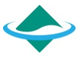 「企業・団体名」
地域脱炭素に向けたマッチングイベント概要書
１．会社概要
【本社所在地】
【事業活動エリア】
【業種】
【事業概要】
再エネ導入にあたっての基礎的なポテンシャル調査、計画策定支援を
行っています。
福岡・佐賀・長崎
福岡県福岡市中央区○○
コンサルティング
２．地域づくりに貢献する「地域脱炭素」を通じて、実現したい社会像
■ 自治体と連携してどのような地域社会を作っていきたいか、貴社の方針や考え方、自治体と連携する際の姿勢などについて簡潔に記載する。
地域資源を最大限活用した、地域にとって利益になる再エネ導入の事業スキームづくりをお手伝いします。地域課題を丁寧に聞き取って地域の実情に
即した計画づくりと、自治体の方の業務遂行に当たってのきめ細やかな伴走支援を行います。
３．得意とする脱炭素事業・再エネ事業の種別（キーワード）
■キーワードをお示しください 再エネ/省エネ、EMS、CO2の見える化技術、新電力設立、社会課題解決分野（交通、防災、農林水産業等）等
太陽光発電、ソーラーシェアリング、風力発電、小水力発電、地熱発電
※スライド１枚におさまるように作成お願いします。
※文字は12pt以上の大きさでお願いします。
※必要に応じ、枠の大きさの変更、図・写真の挿入可
４．自治体の脱炭素の目標や課題に対して提供可能なソリューション
■ 上記脱炭素事業・再エネ事業に関してどういった事業範囲でのソリューションが提供可能か。
再エネ導入にあたっての再エネポテンシャル量の調査と、それを踏まえた採算性のある再エネ事業計画の策定支援を行っております。提案した事業計画が
実際に実施可能なのかを事前に綿密に調査し、地域内のステークホルダーとの対話の場を設け、ファシリテートすることで合意形成を支援しますので、実行力の
ある事業計画をご提案できるのが当社の強みです。
５．自治体との実績
■ 自治体との連携実績がこれまでにあれば記載。連携先がある場合、自治体の名前はできるだけ明記してください。
ＸＸ県ＸＸ町：温暖化対策推進法に基づく実行計画（区域施策編）の策定時、当該地域での再エネポテンシャル調査結果と、合意形成支援を行い、
それを踏まえた導入候補となる再エネ事業の提案を行いました。
※本フォームの記載内容は、環境省九州地方環境事務所　Webサイトおよびパンフレットに掲載する予定です。